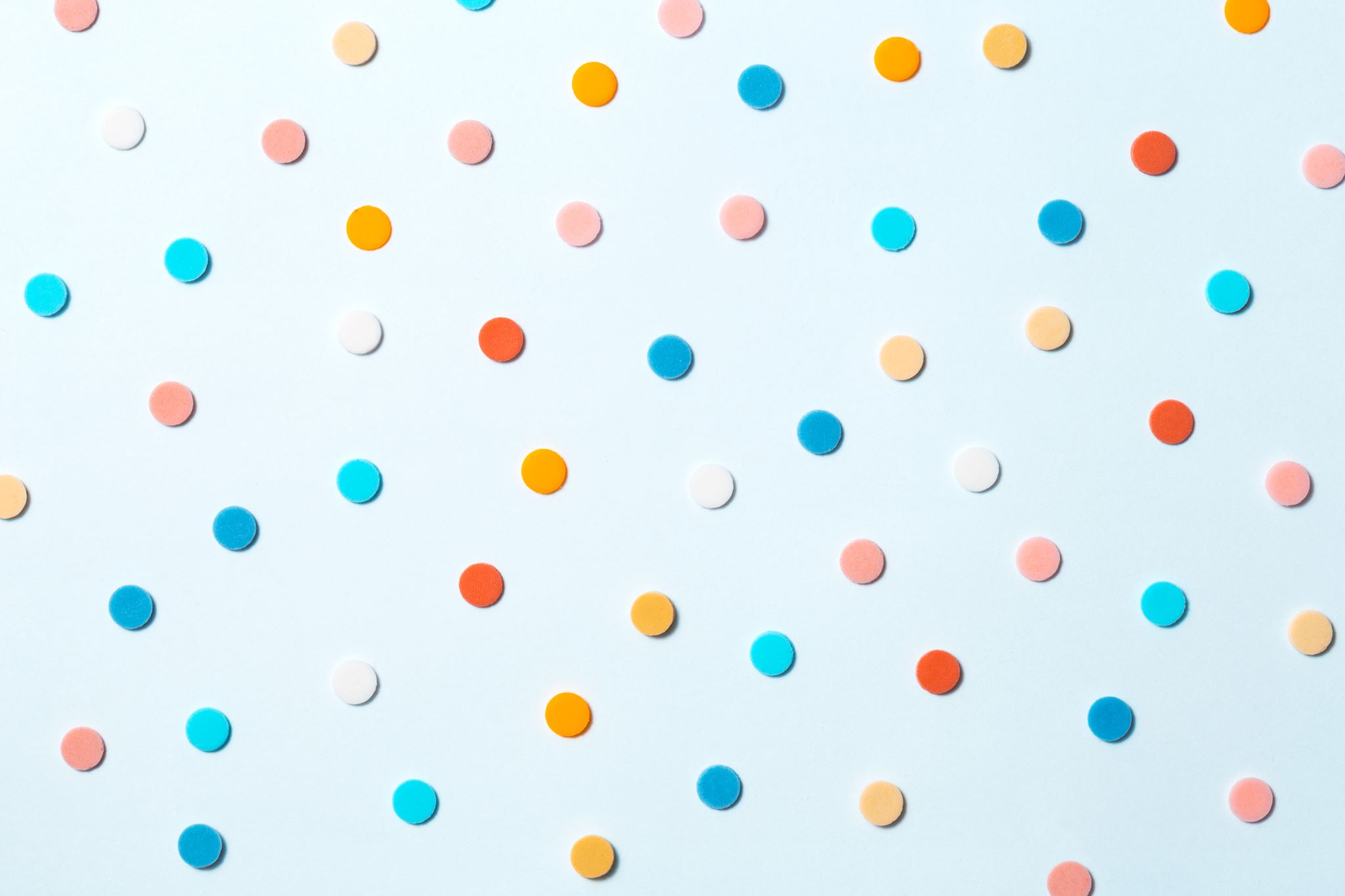 FOLIENVORLAGE FÜR EINE KREISFÖRMIGE KUNDENPROBLEMBESCHREIBUNG
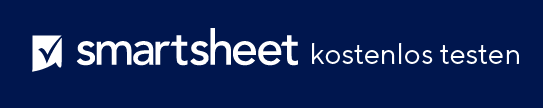 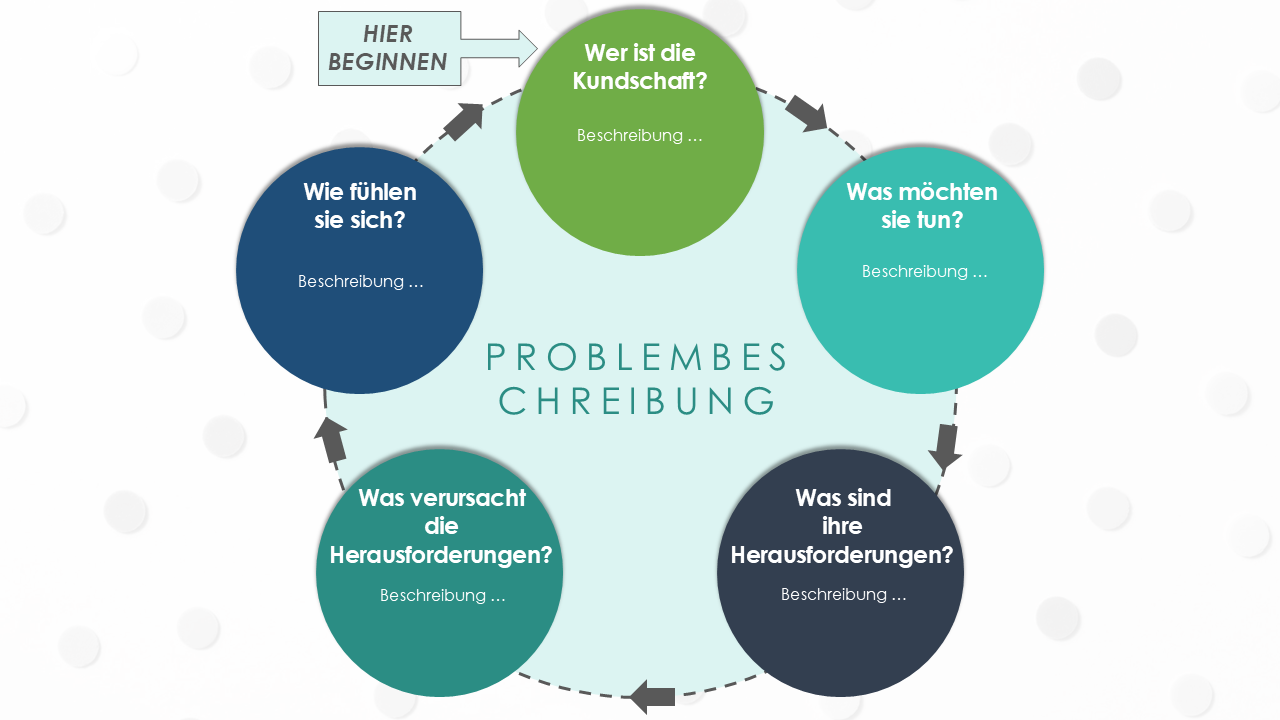 ERSTELLT VON
NAME

Erstellungsdatum: TT.MM.JJ
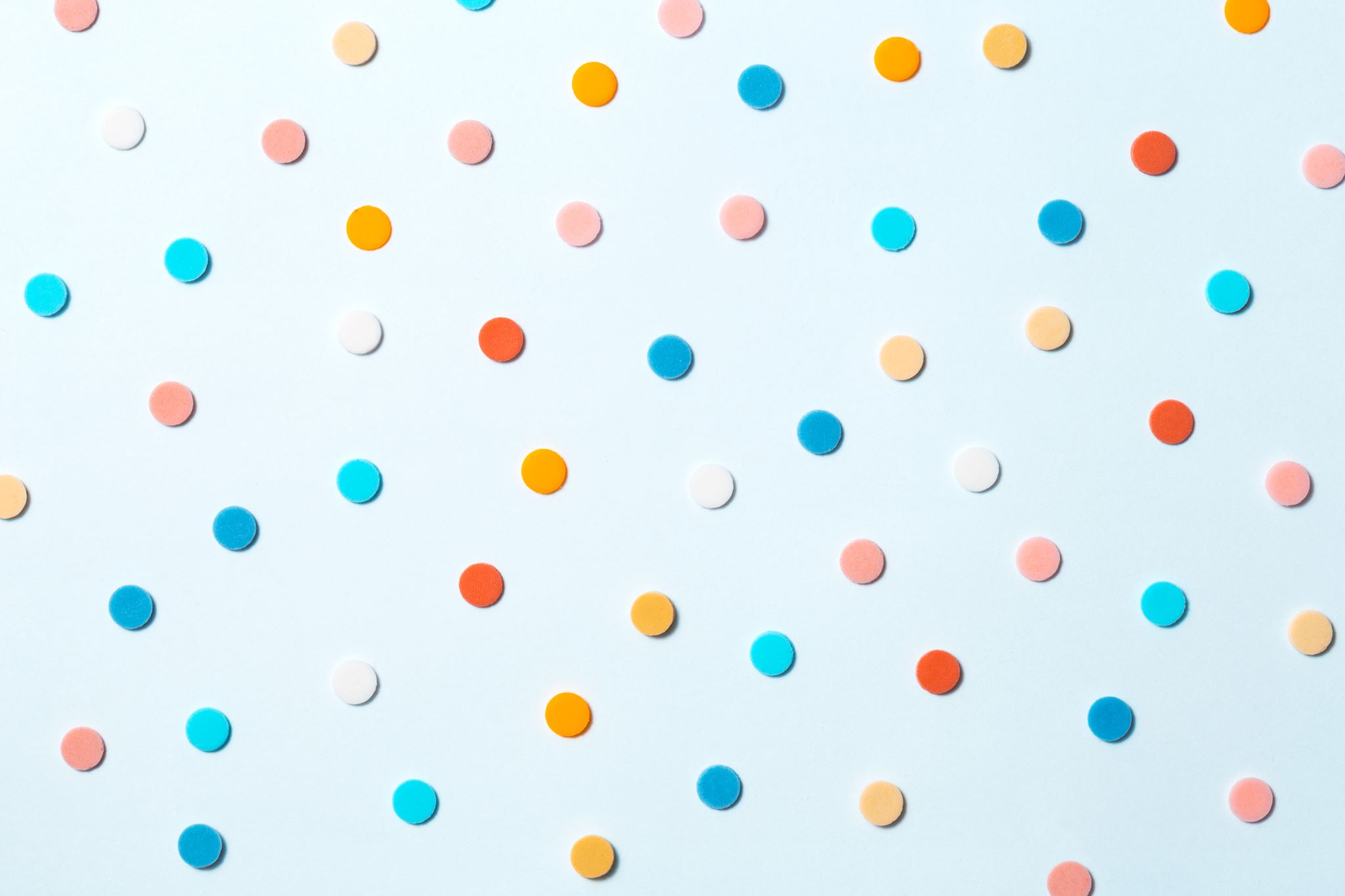 HIER BEGINNEN
Wer ist die Kundschaft?
Beschreibung …
Wie fühlensie sich?
Was möchtensie tun?
Beschreibung …
Beschreibung …
PROBLEMBESCHREIBUNG
Was verursacht die Herausforderungen?
Was sindihre Herausforderungen?
Beschreibung …
Beschreibung …